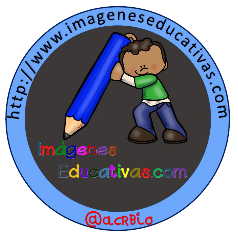 LOS NÚMEROS
CUADERNO 
DE TRABAJO
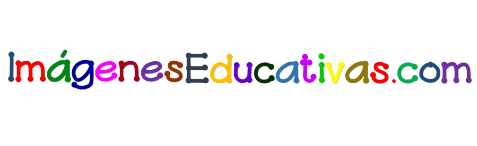 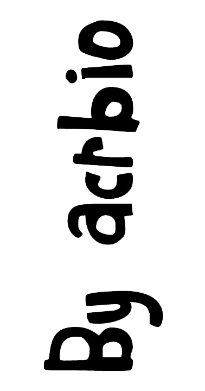 VOCABULARIO
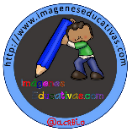 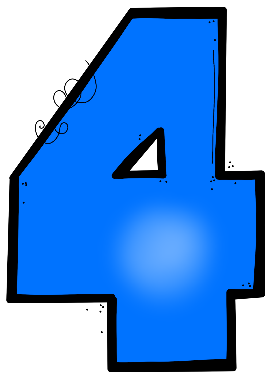 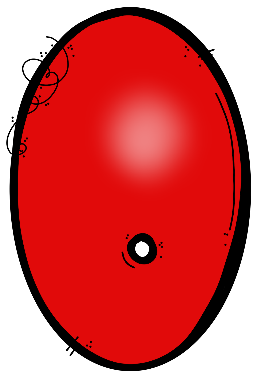 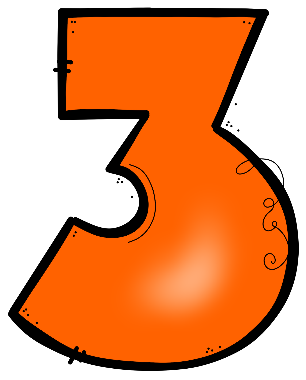 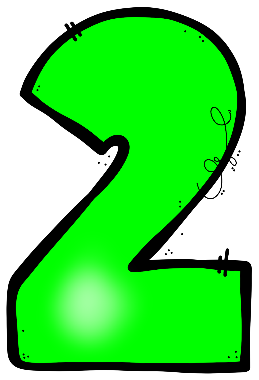 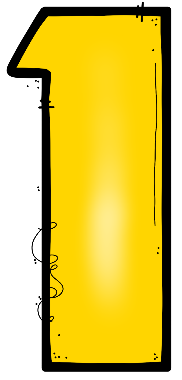 CERO
TRES
CUATRO
UNO
DOS
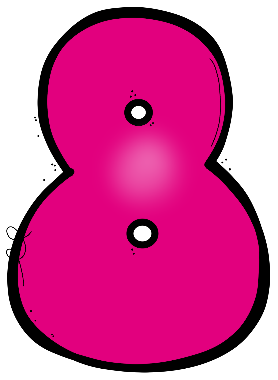 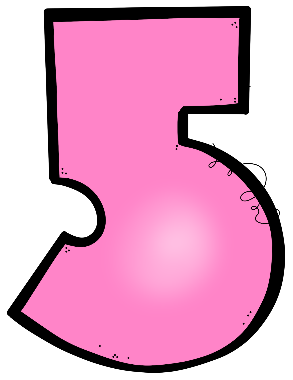 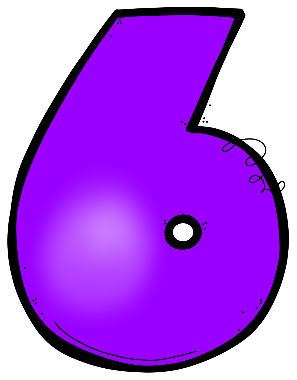 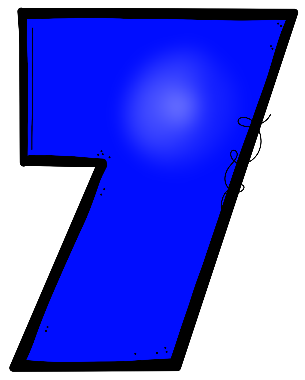 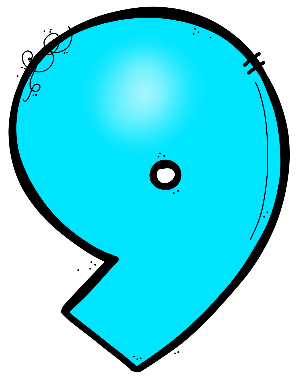 CINCO
OCHO
NUEVE
SEIS
SIETE
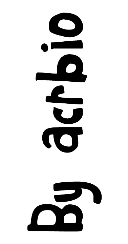 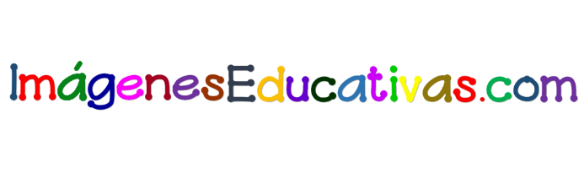 VOCABULARIO
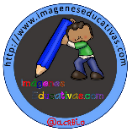 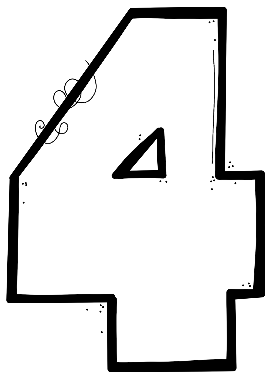 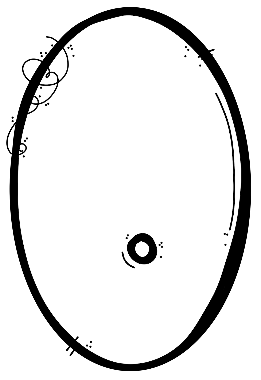 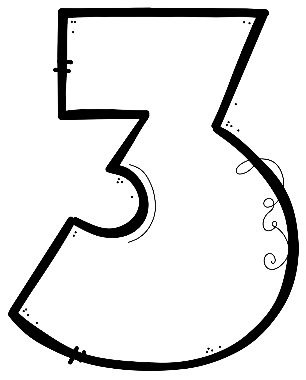 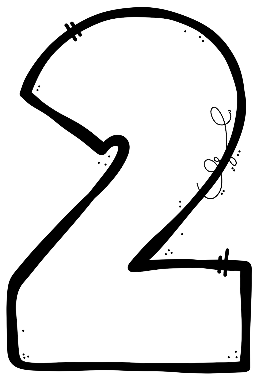 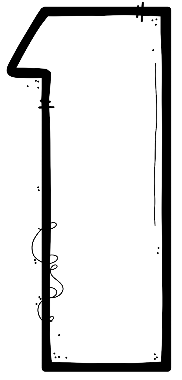 CERO
TRES
CUATRO
UNO
DOS
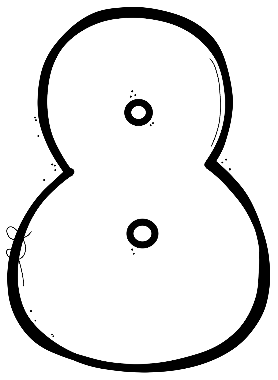 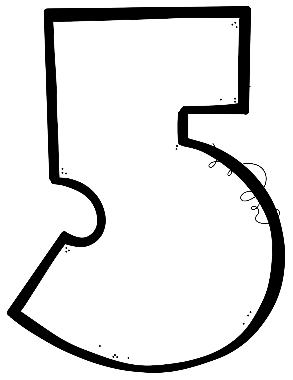 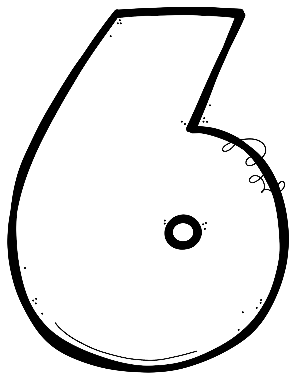 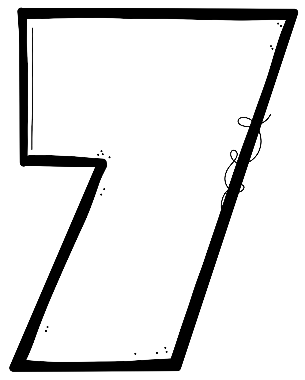 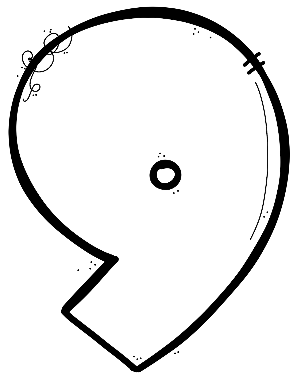 CINCO
OCHO
NUEVE
SEIS
SIETE
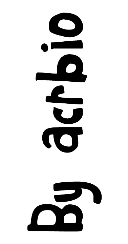 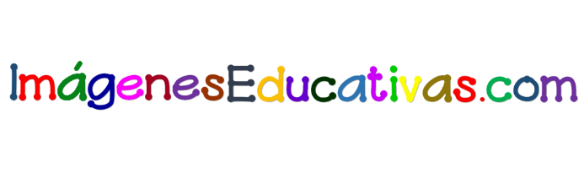 RELACIONA
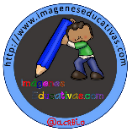 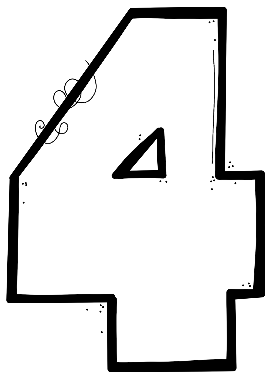 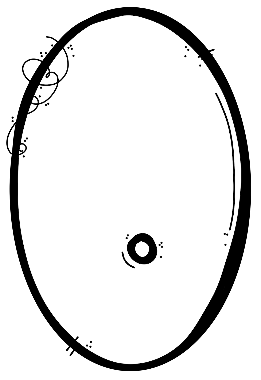 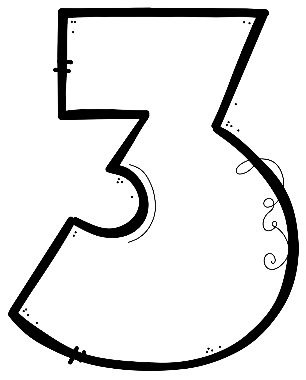 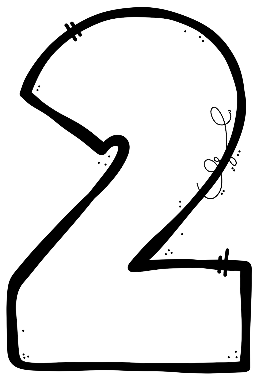 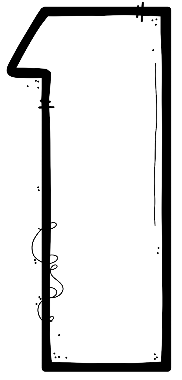 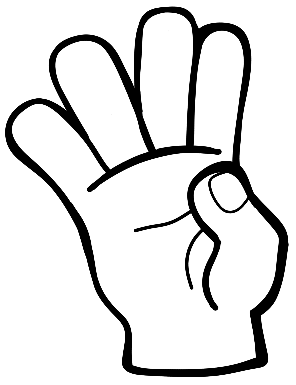 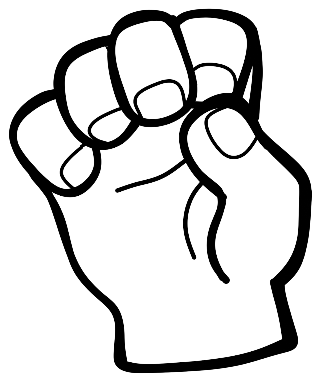 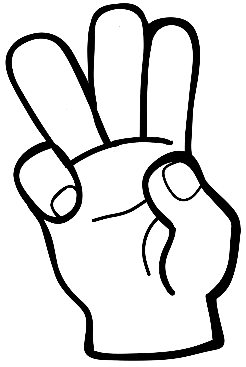 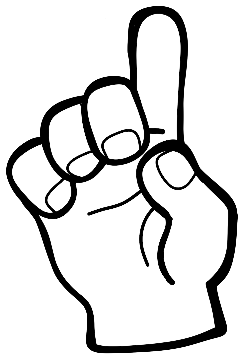 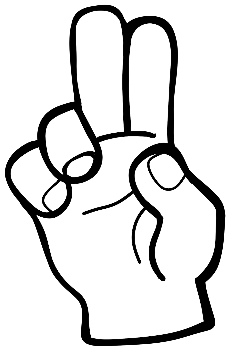 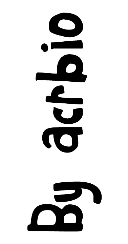 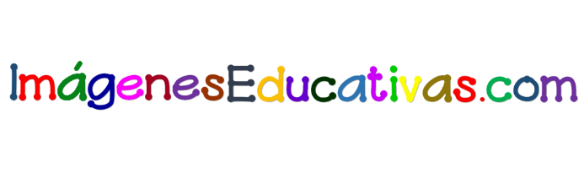 RELACIONA
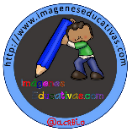 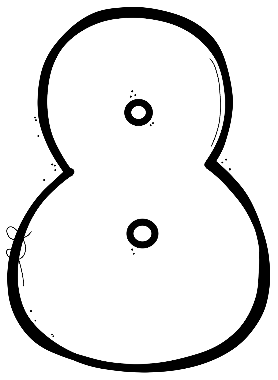 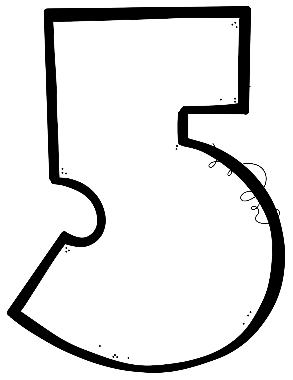 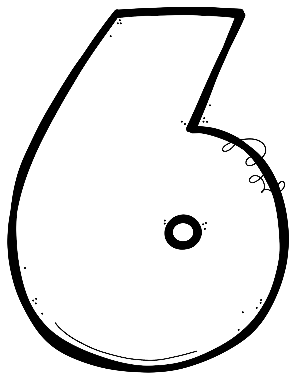 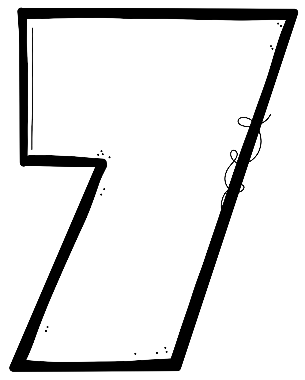 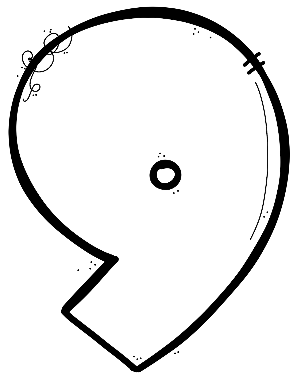 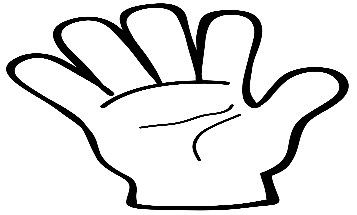 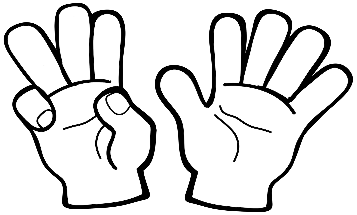 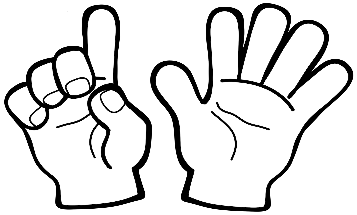 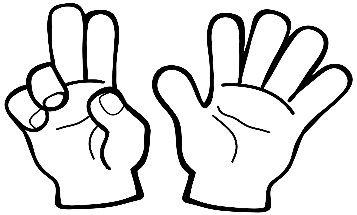 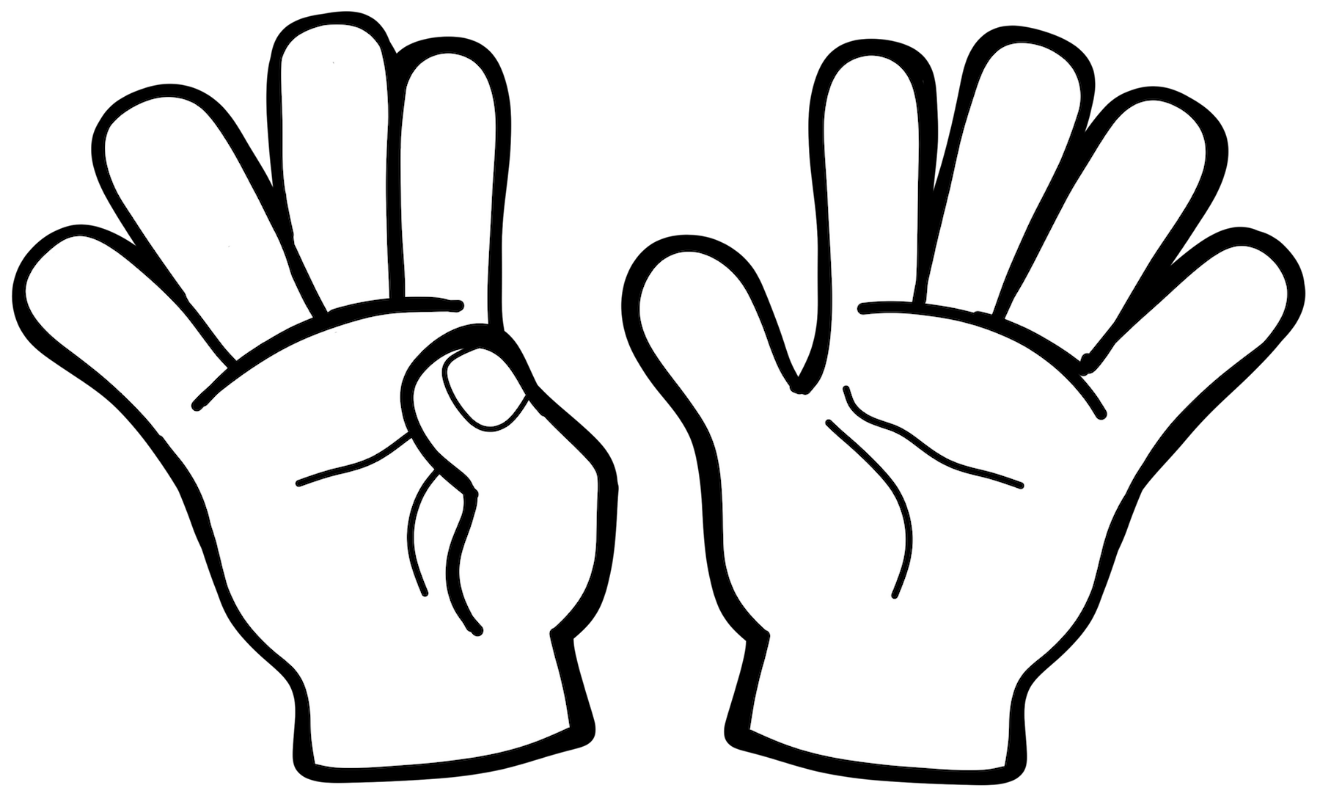 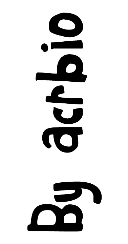 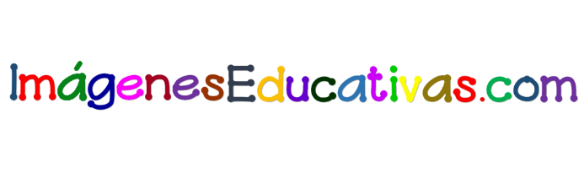 RELACIONA
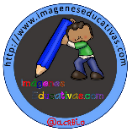 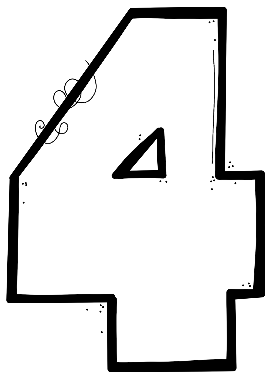 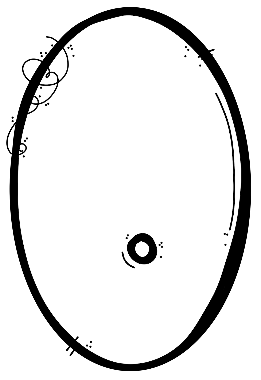 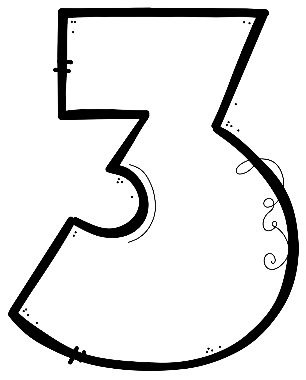 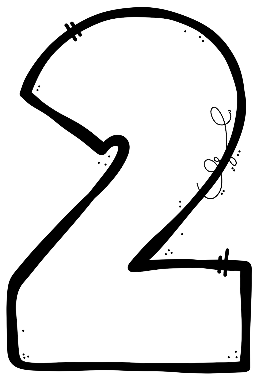 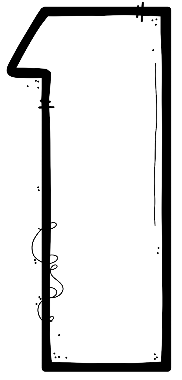 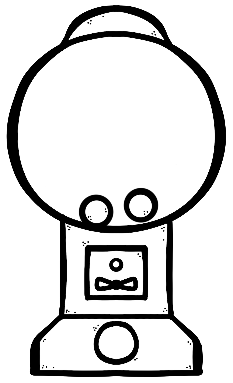 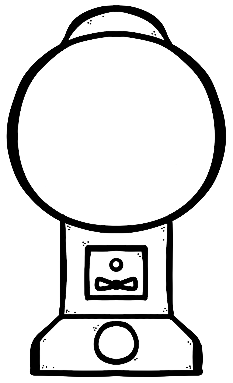 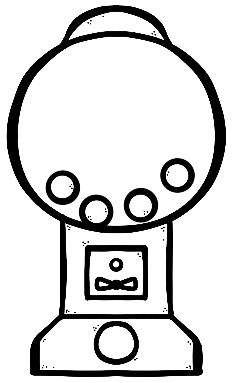 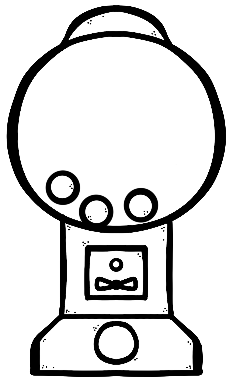 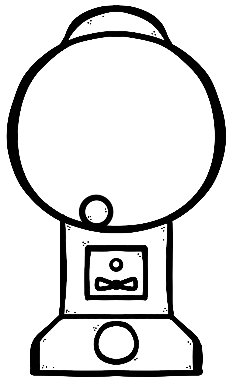 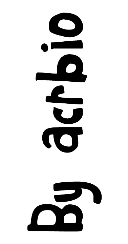 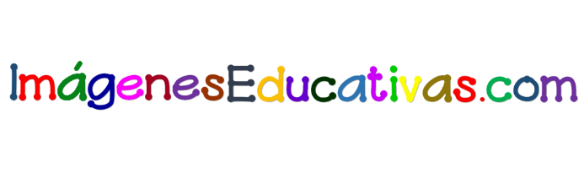 RELACIONA
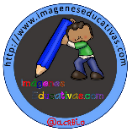 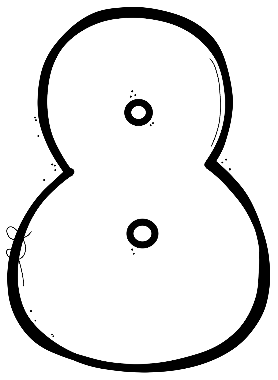 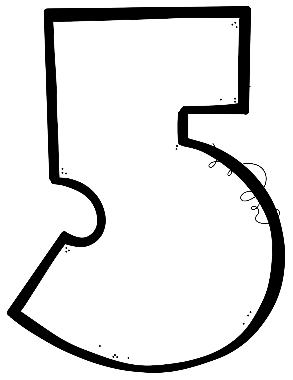 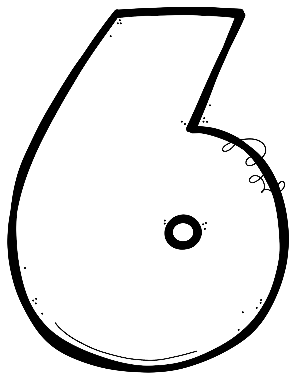 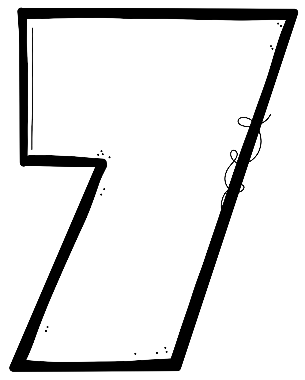 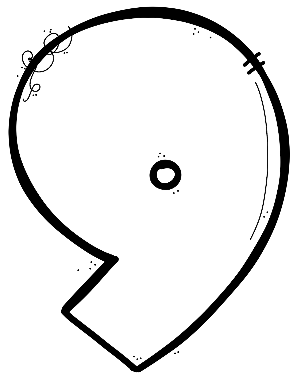 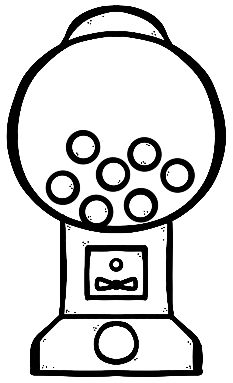 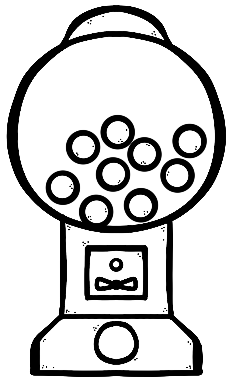 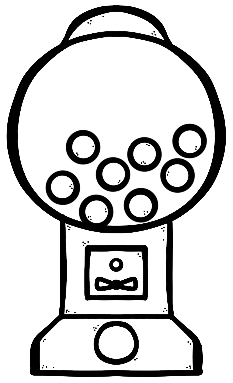 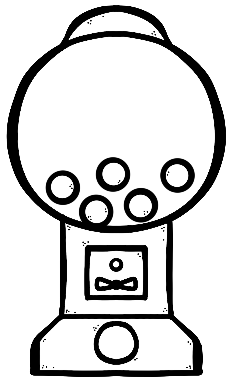 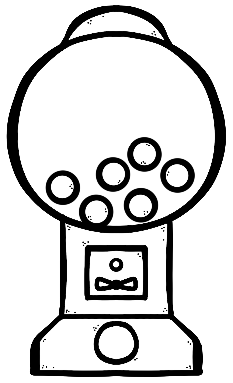 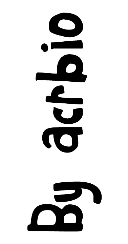 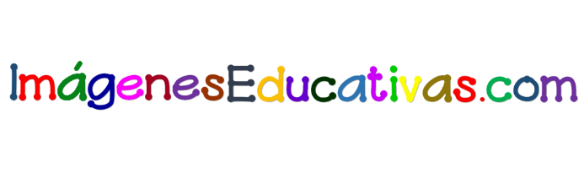 RELACIONA
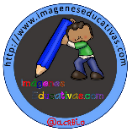 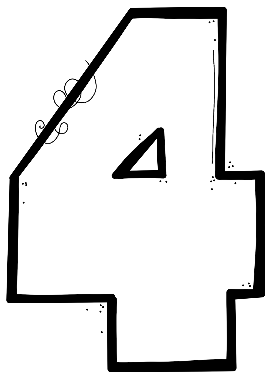 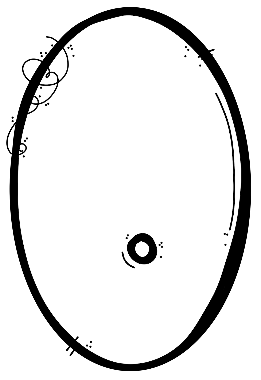 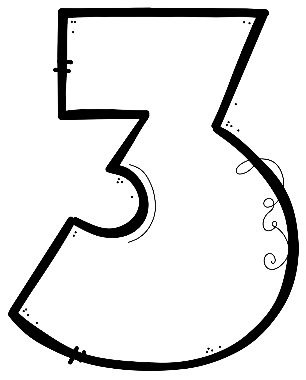 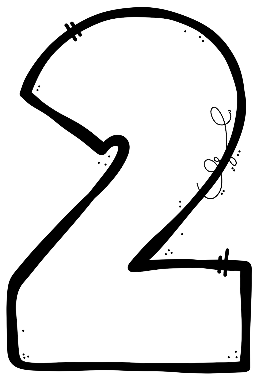 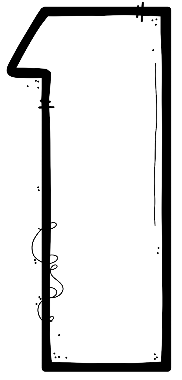 UNO
CUATRO
DOS
CERO
TRES
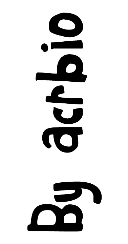 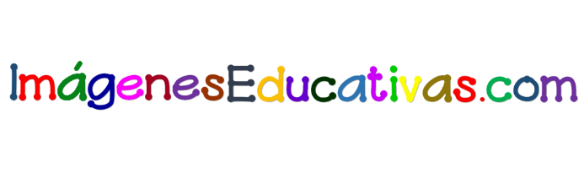 RELACIONA
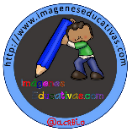 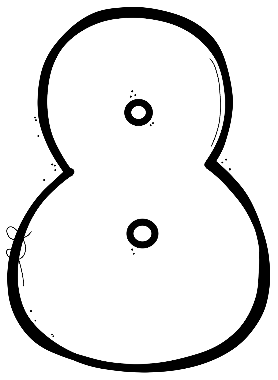 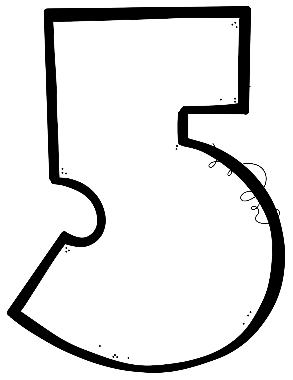 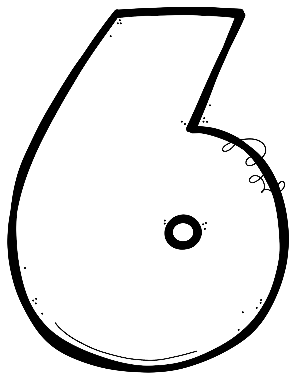 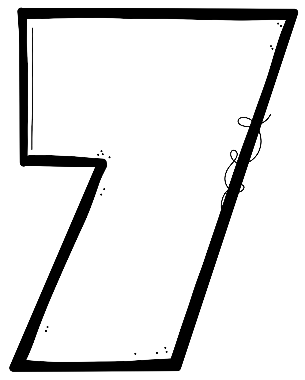 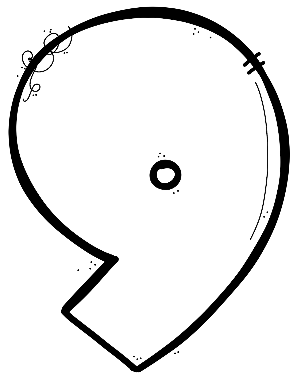 OCHO
NUEVE
CINCO
SIETE
SEIS
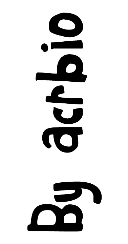 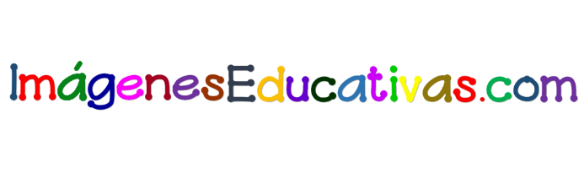 RELACIONA
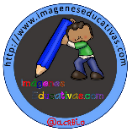 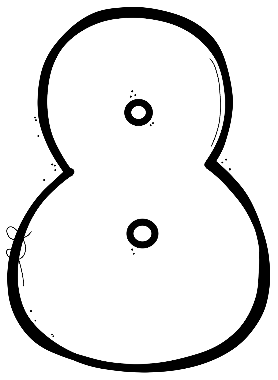 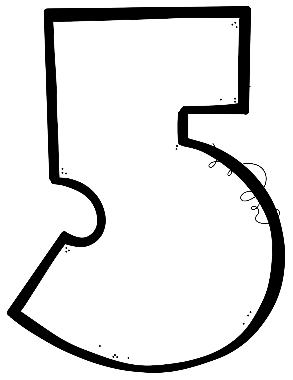 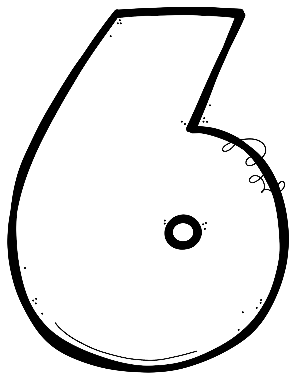 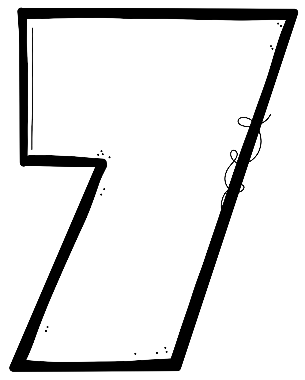 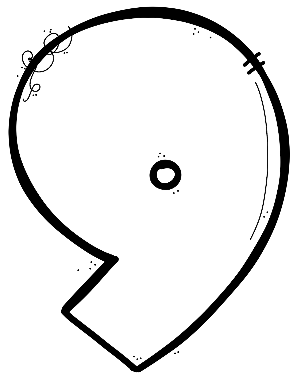 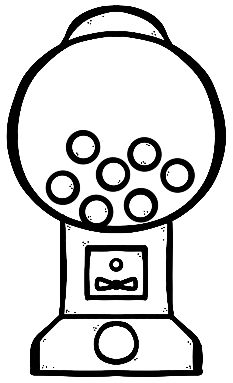 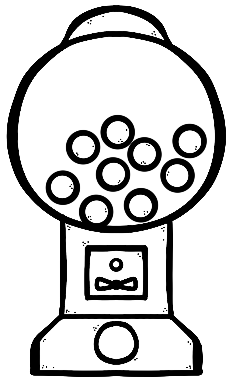 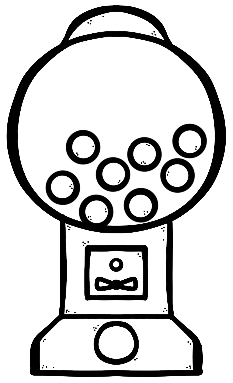 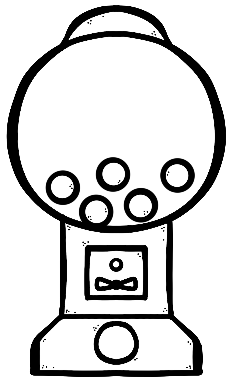 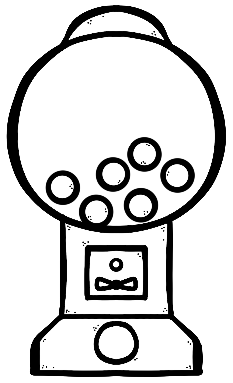 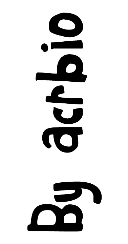 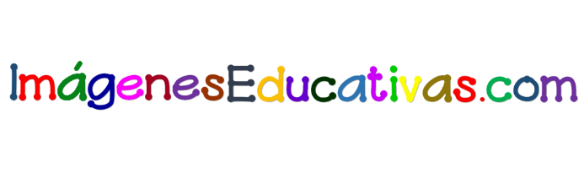 CUENTA Y COMPLETA
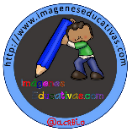 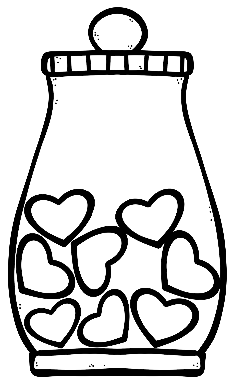 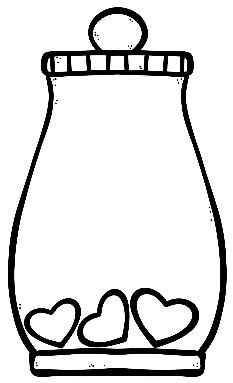 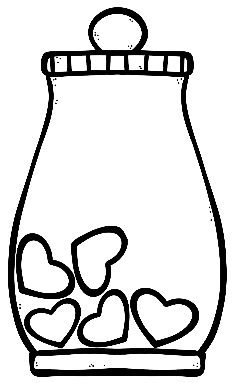 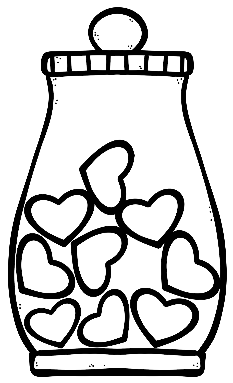 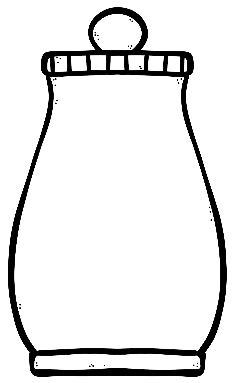 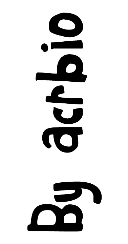 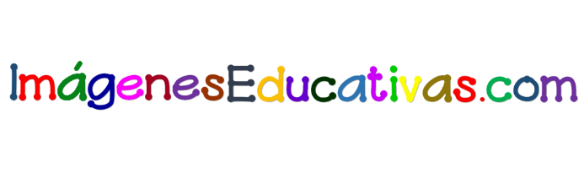 CUENTA Y COMPLETA
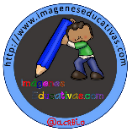 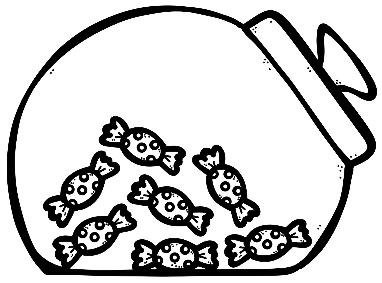 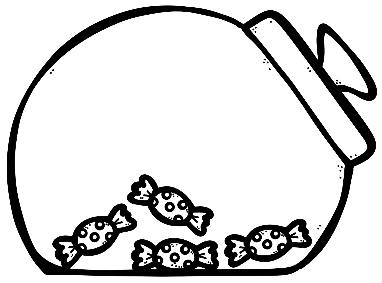 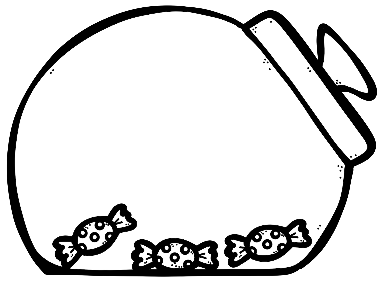 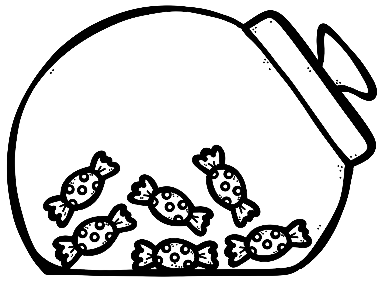 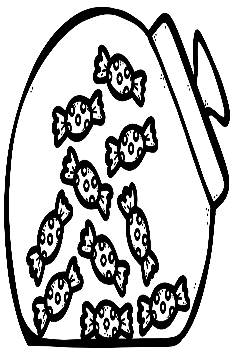 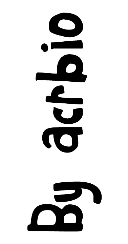 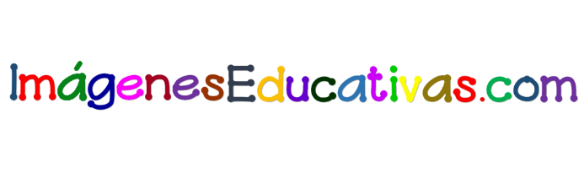 COLOREA LO CORRECTO
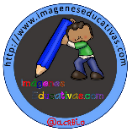 ES EL MAYOR
ES EL MENOR
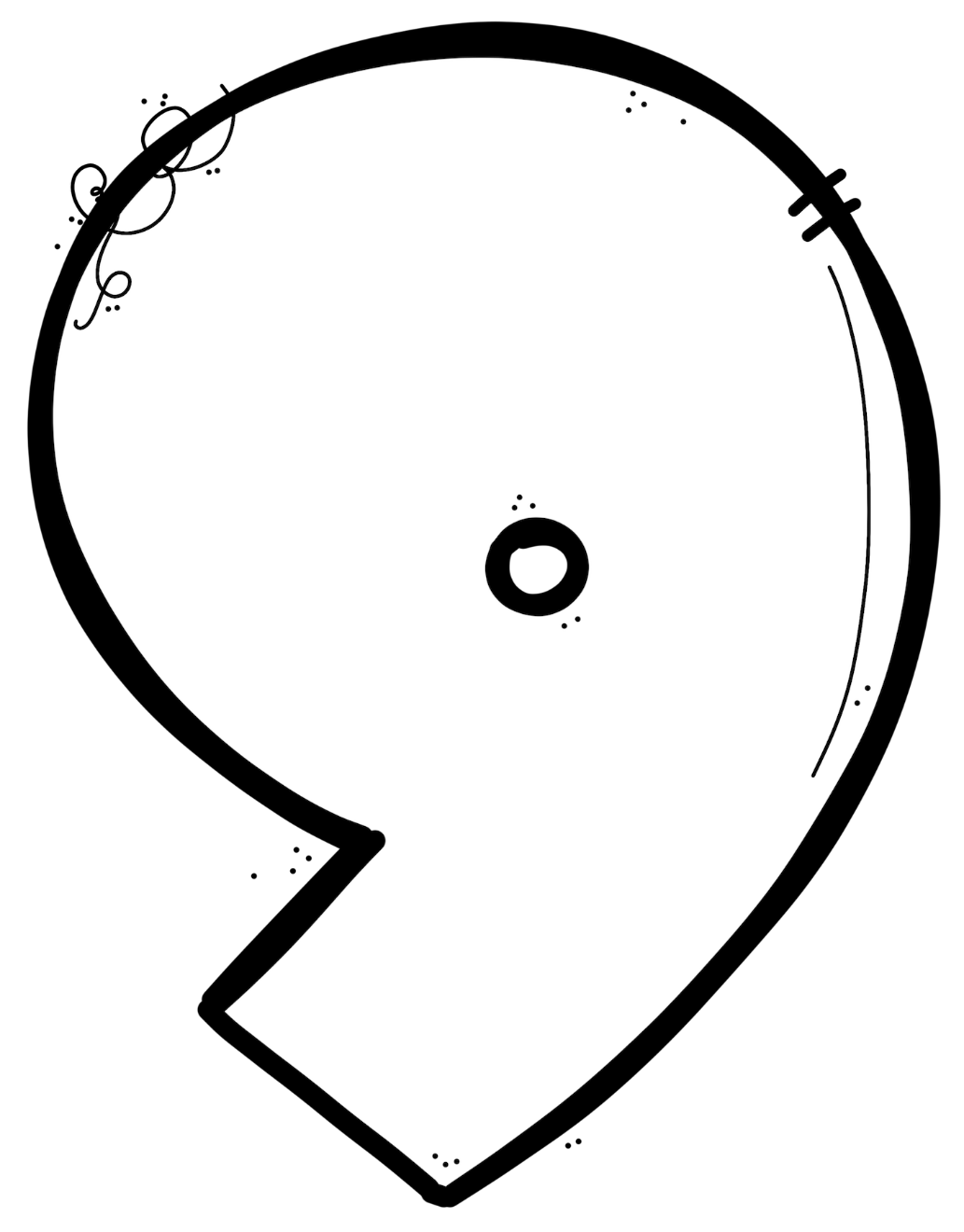 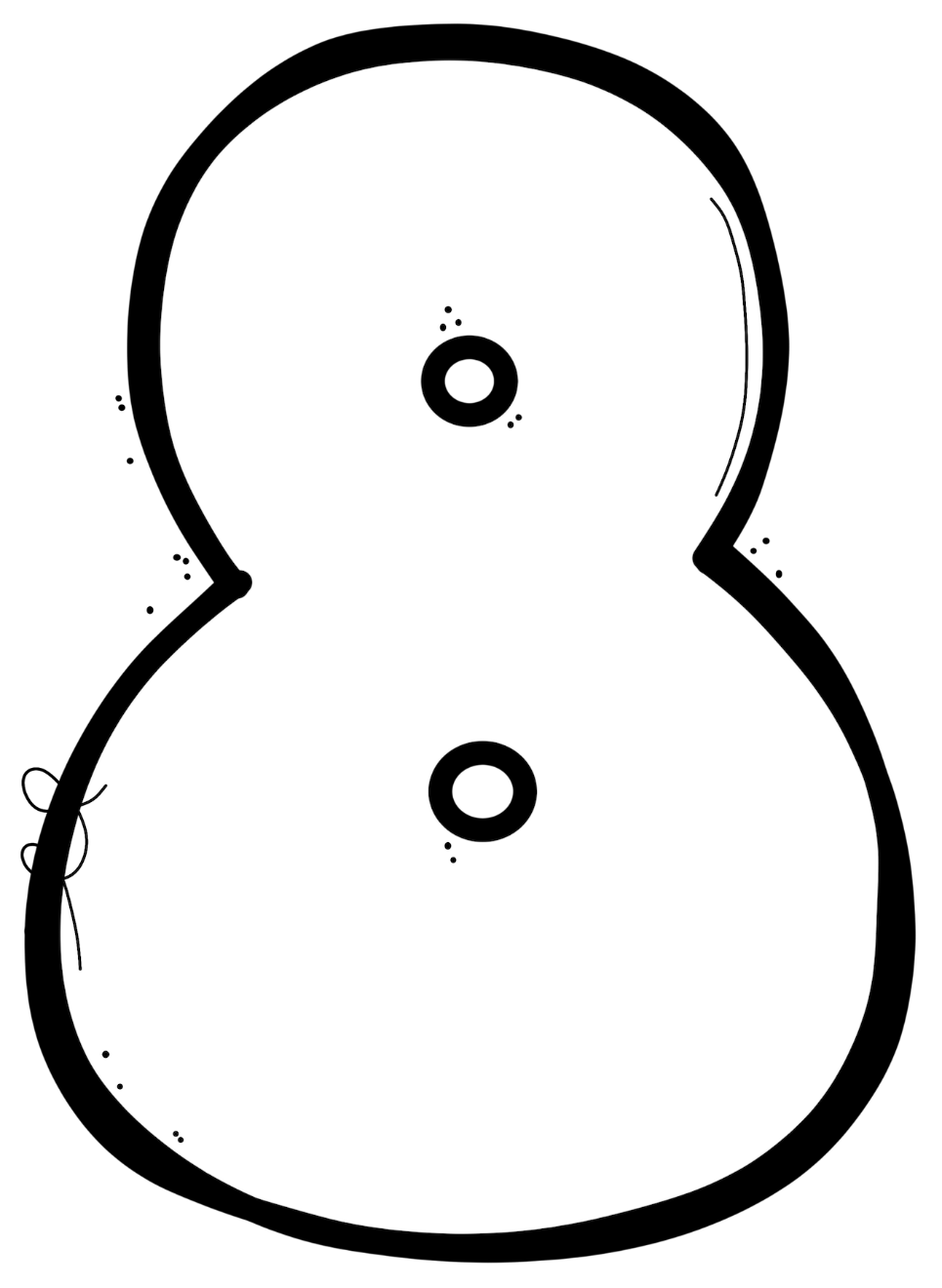 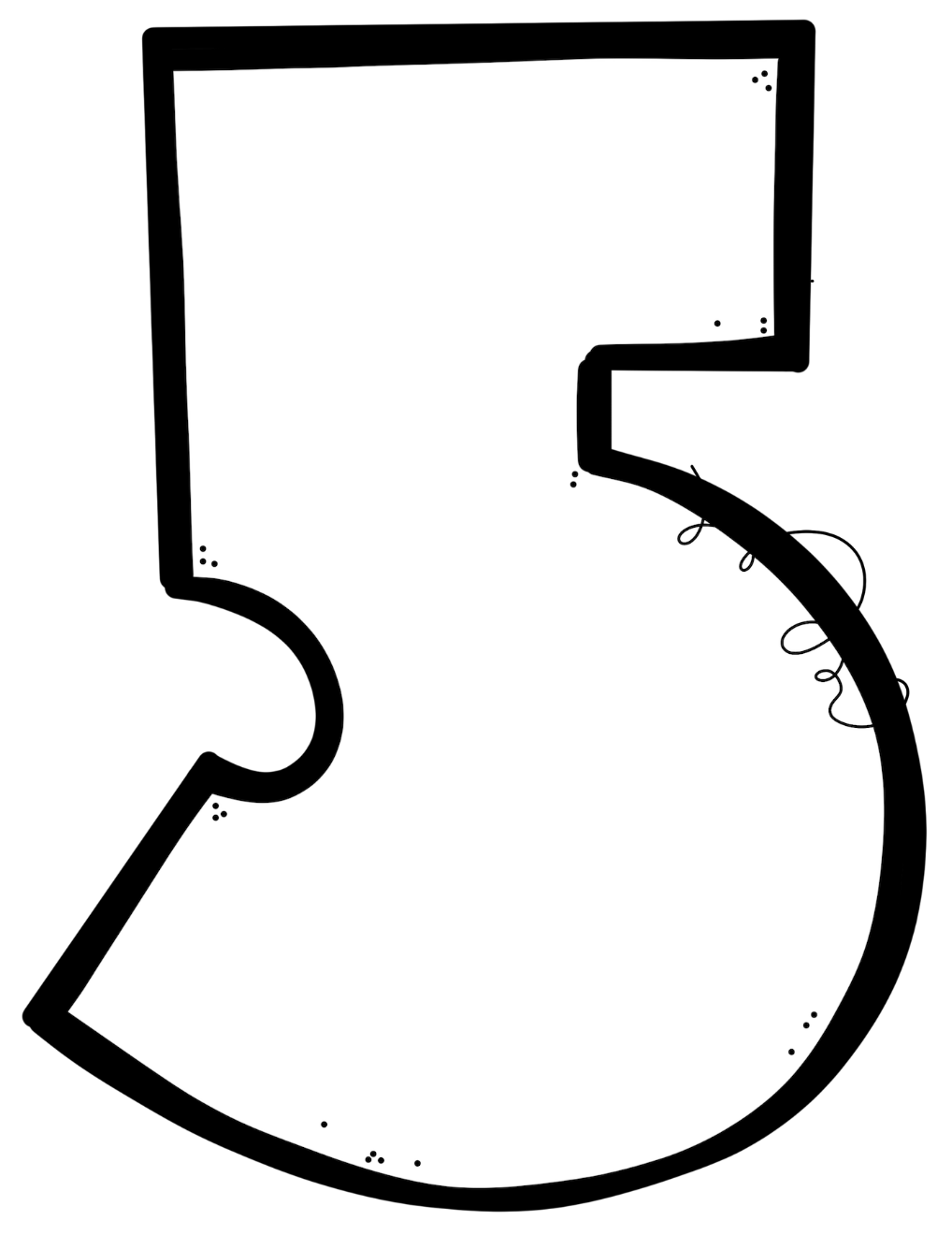 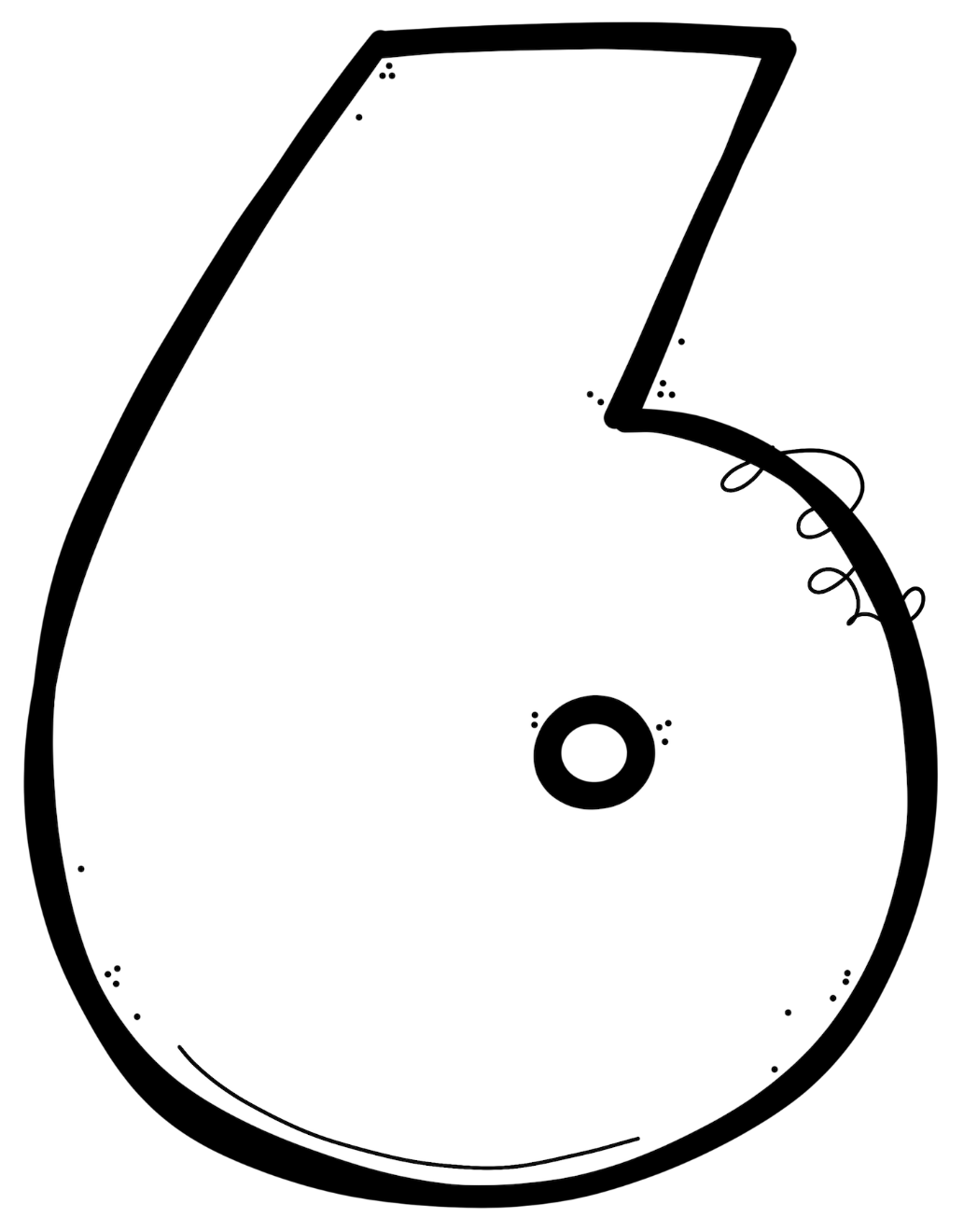 ES EL MENOR
ES EL MAYOR
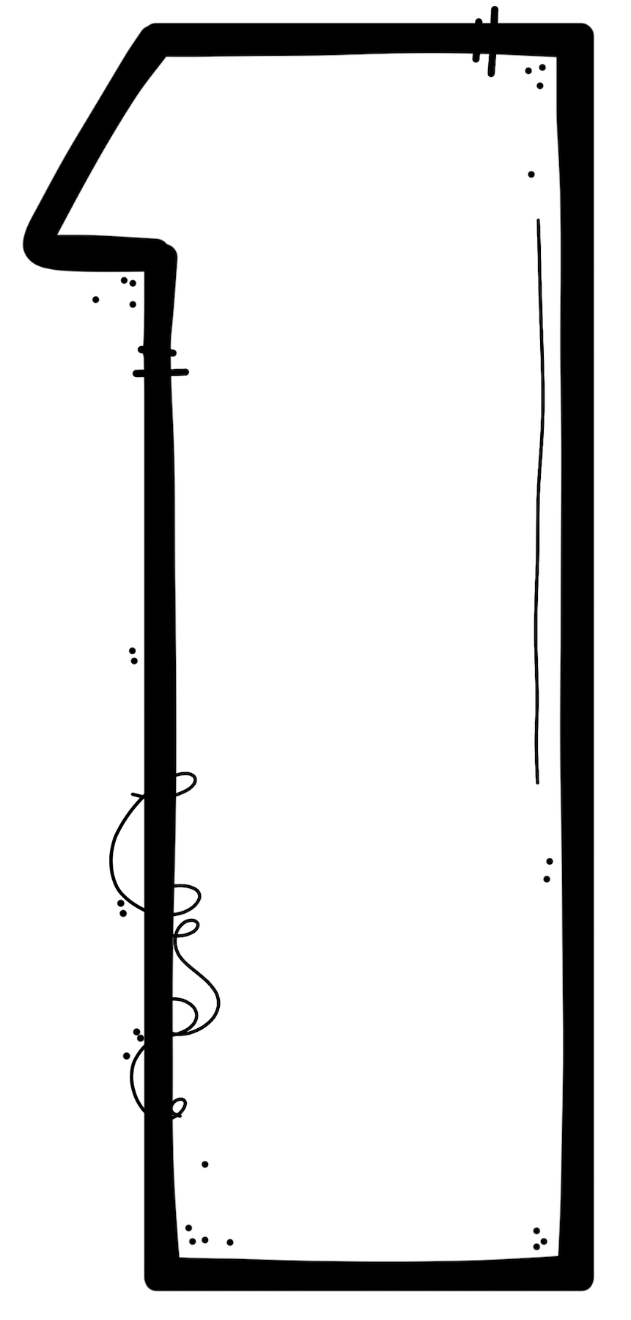 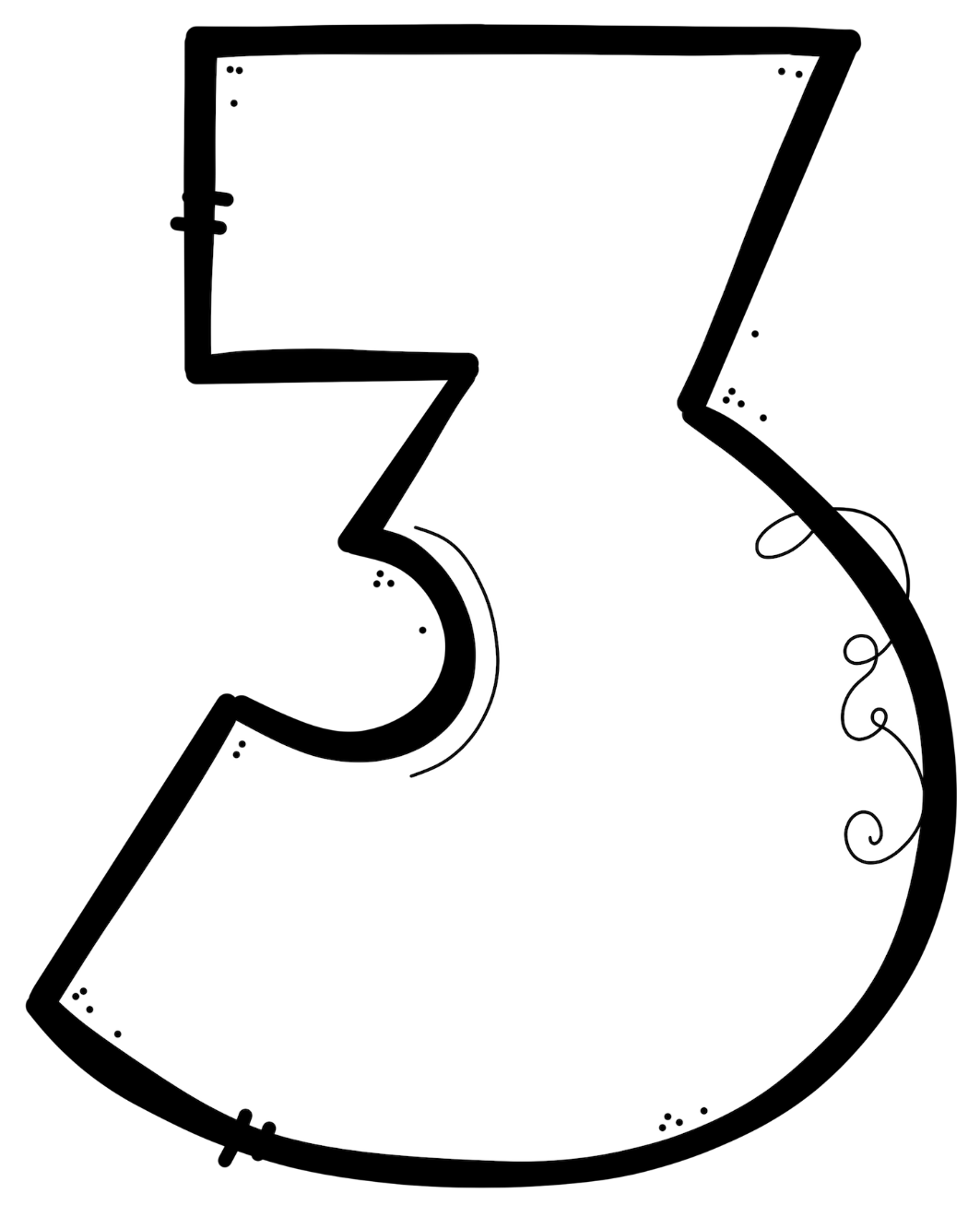 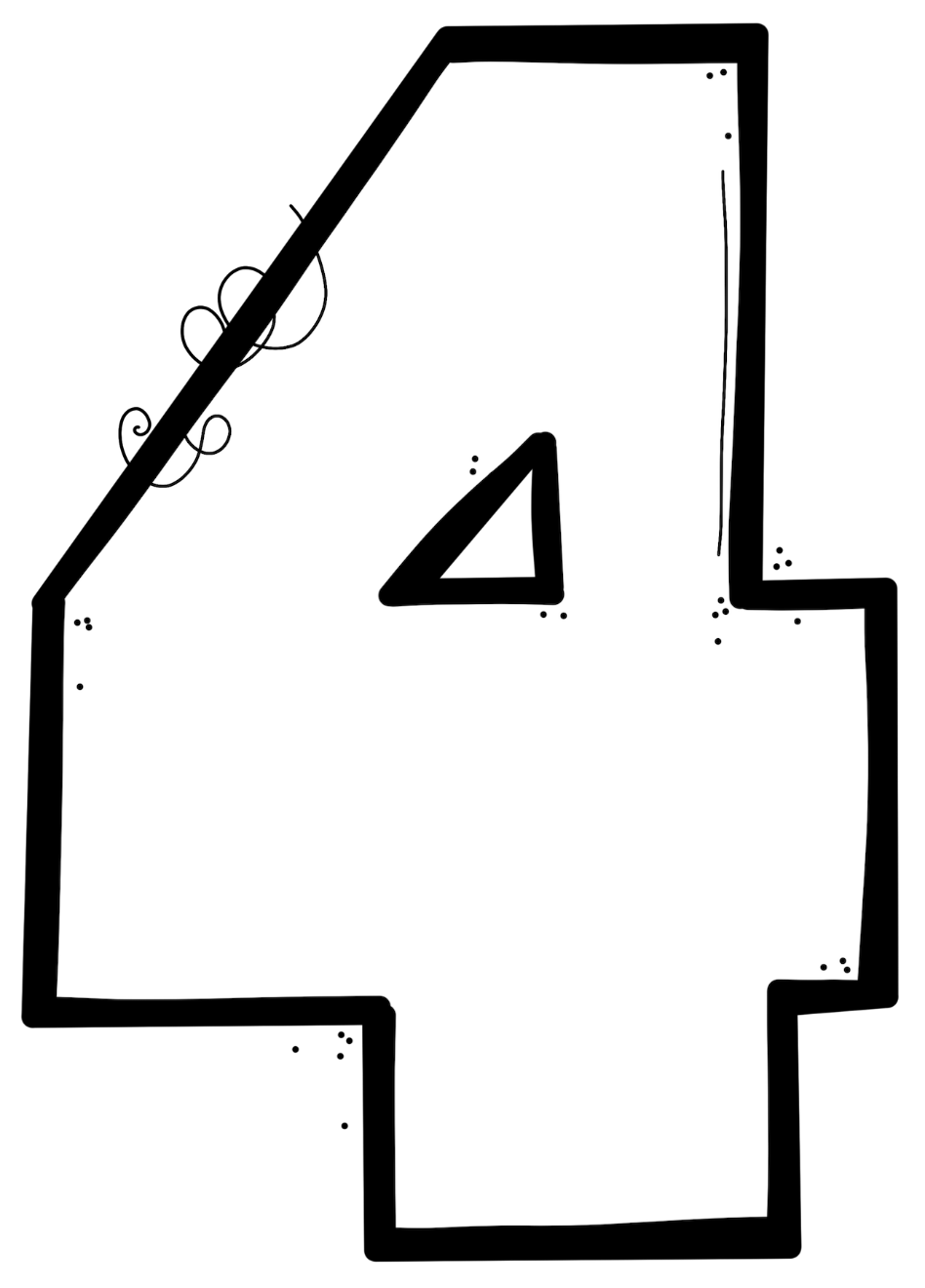 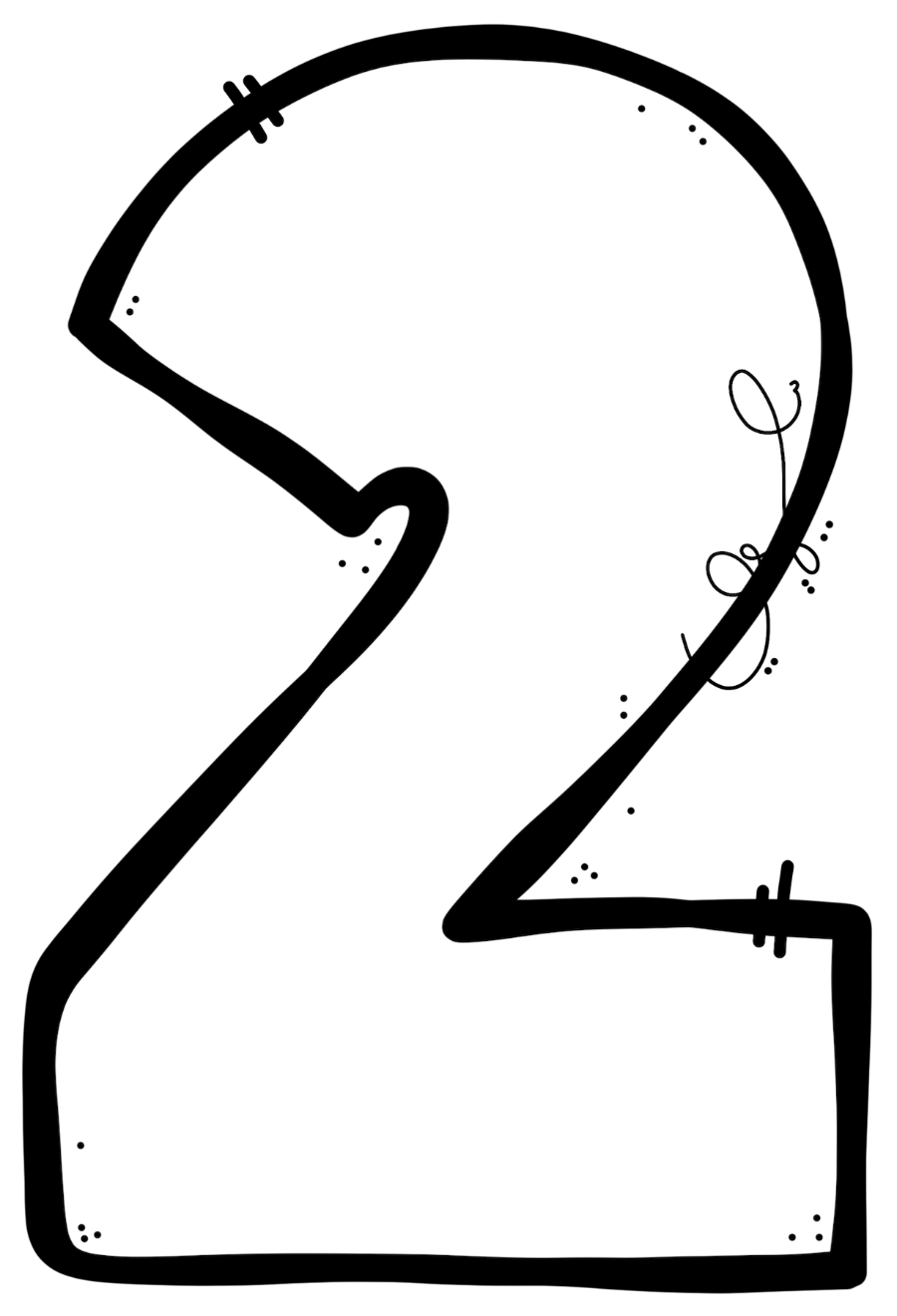 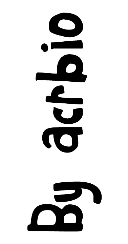 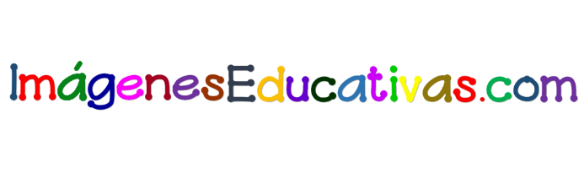 SUMAS
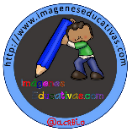 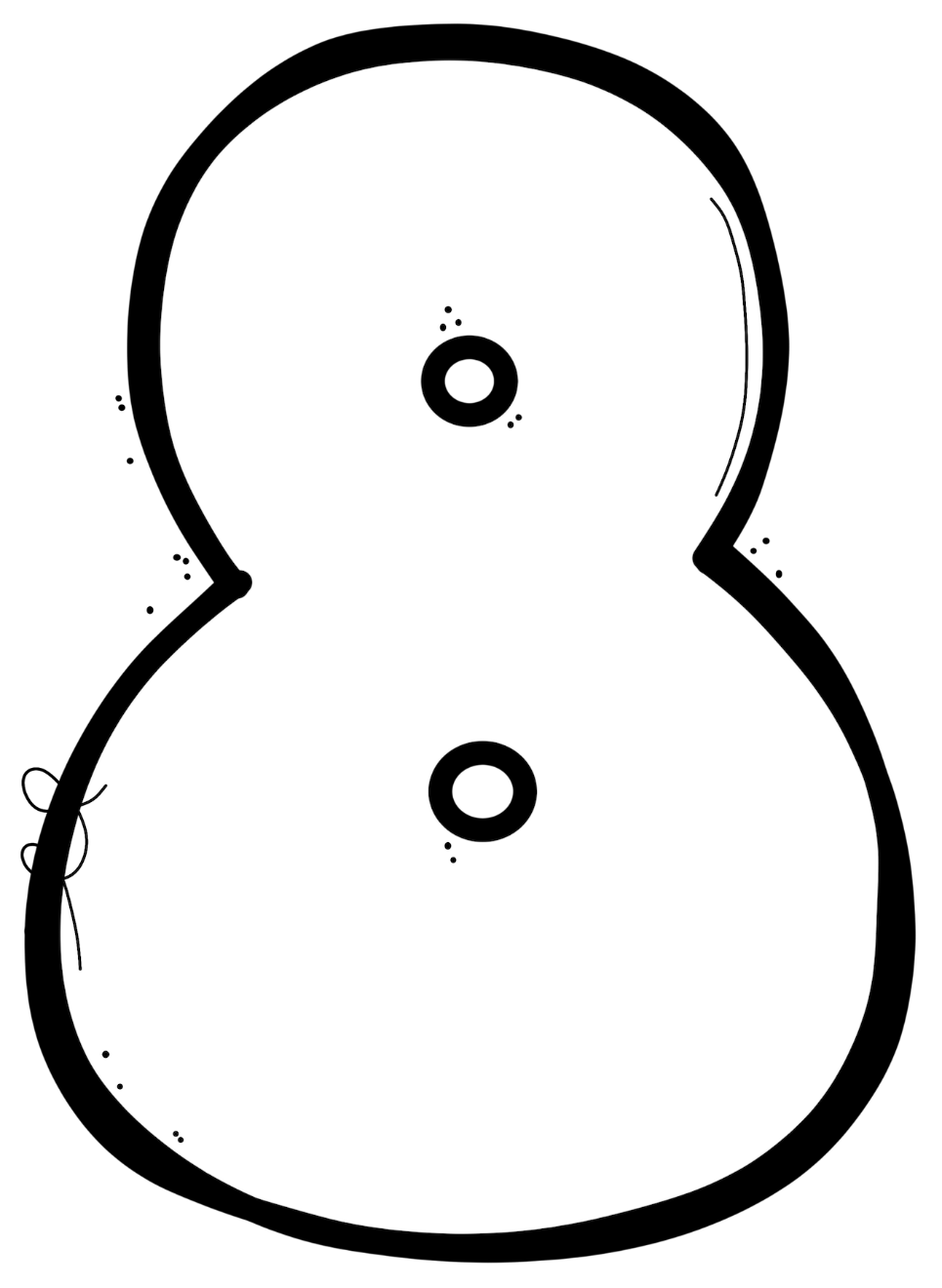 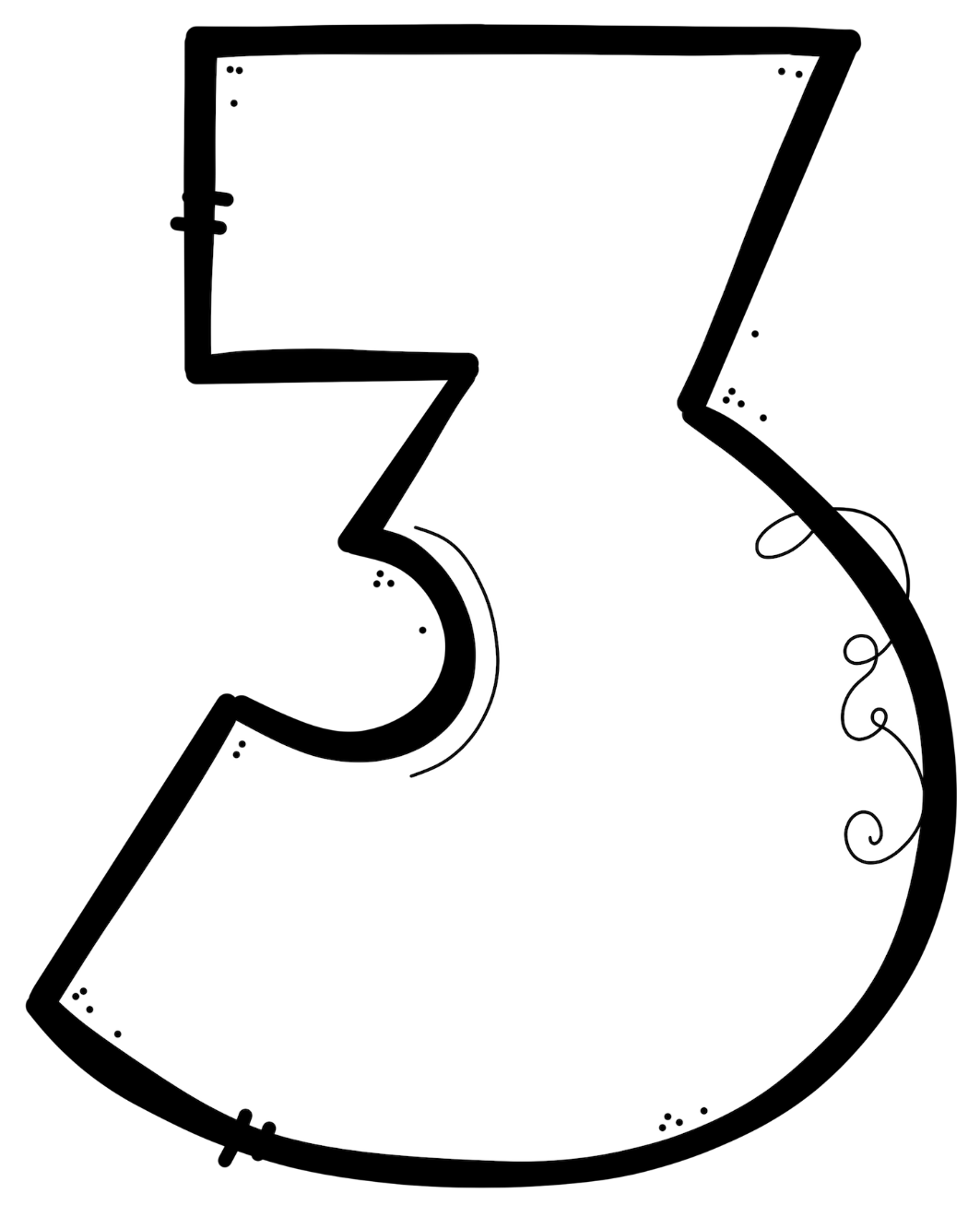 =
+
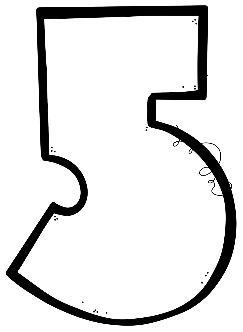 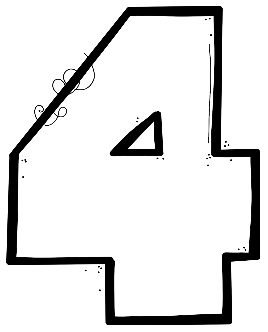 =
+
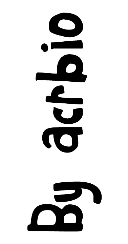 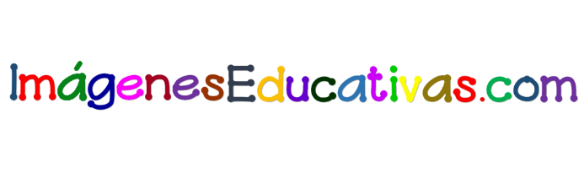 SUMAS
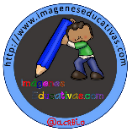 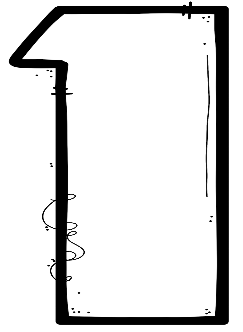 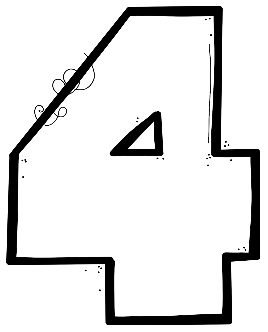 =
+
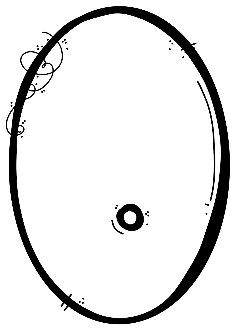 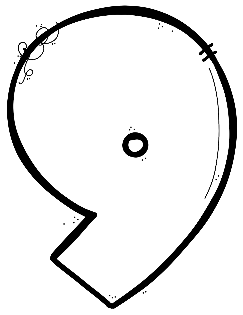 =
+
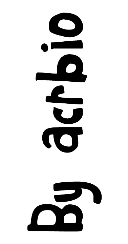 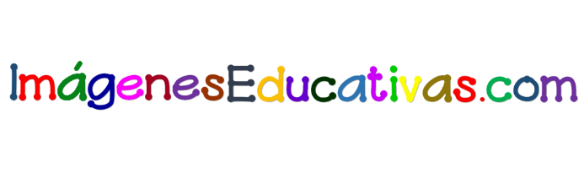 SUMAS
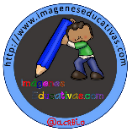 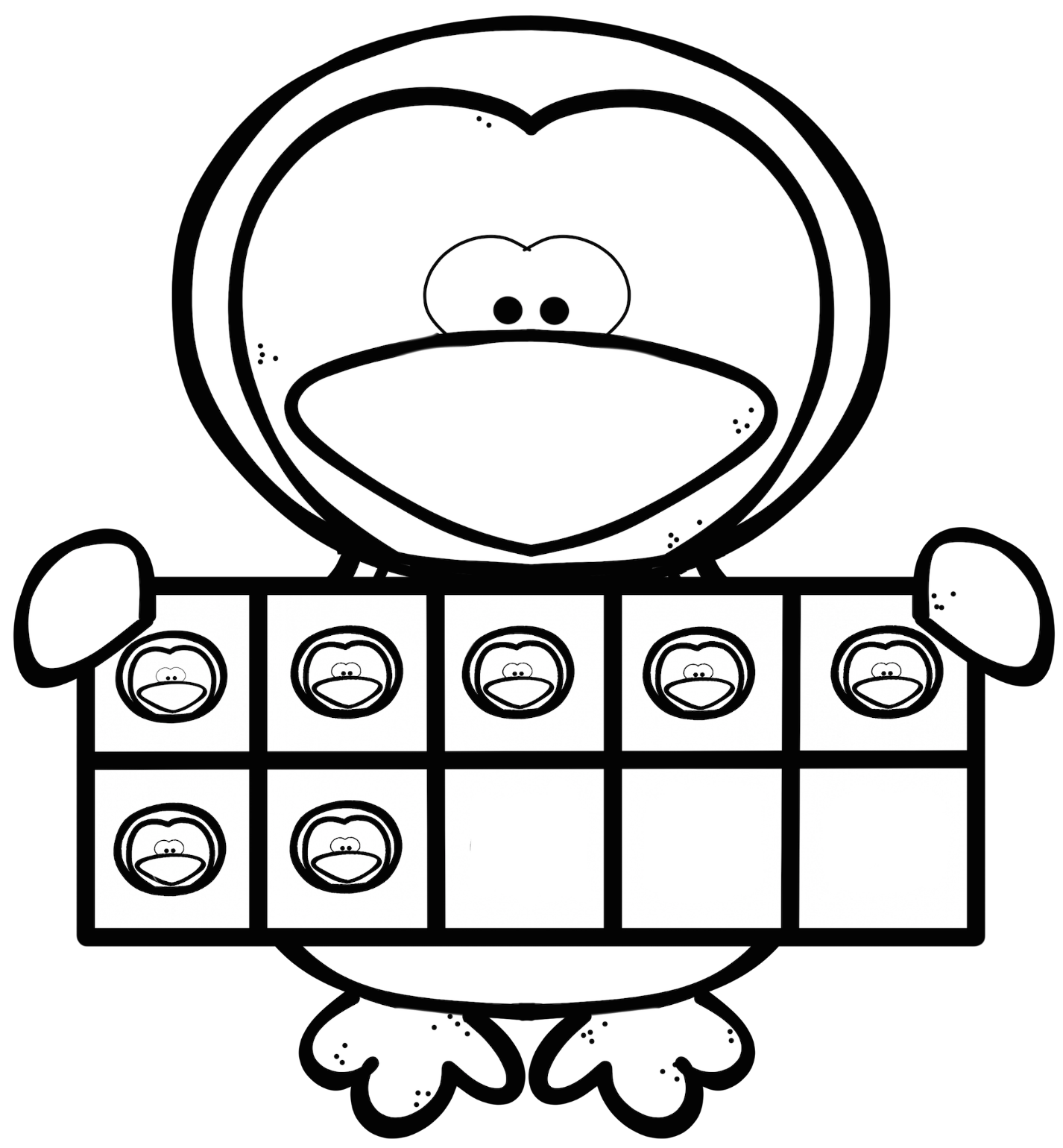 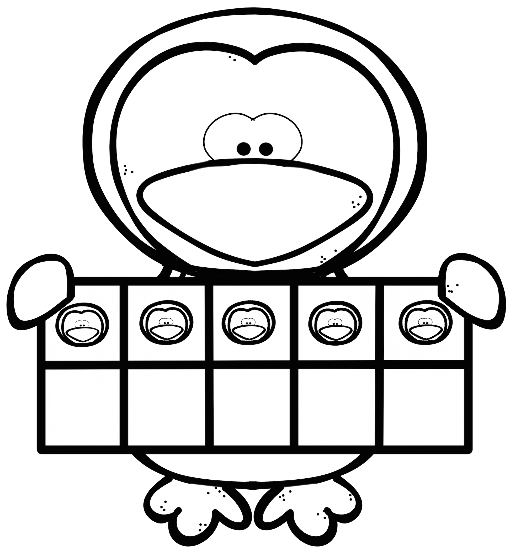 =
+
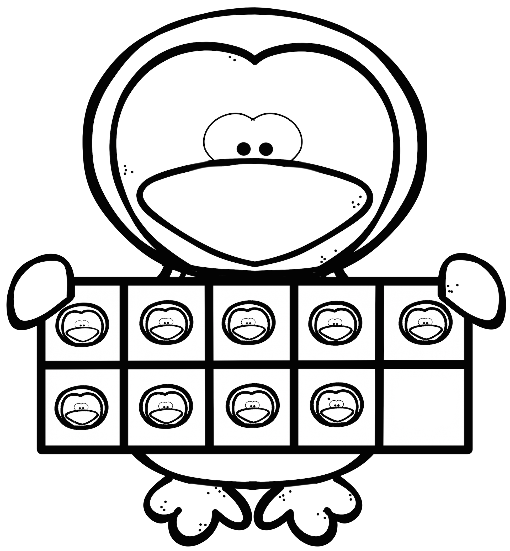 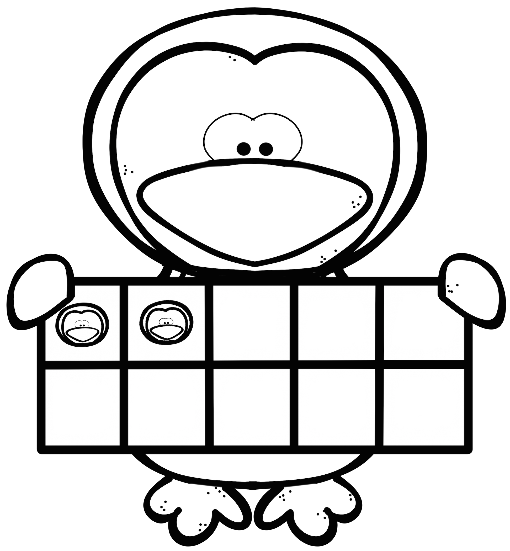 =
+
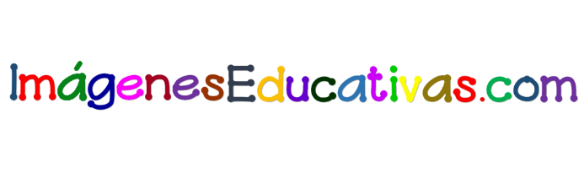 SUMAS
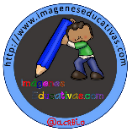 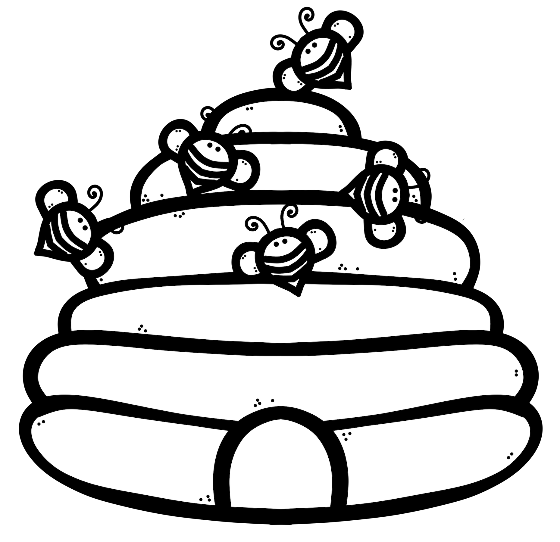 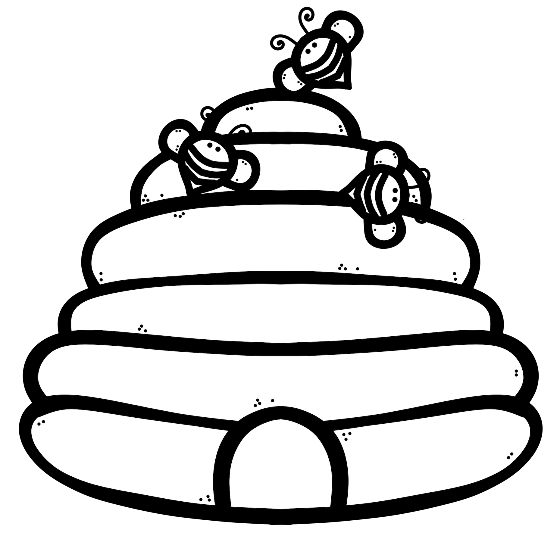 =
+
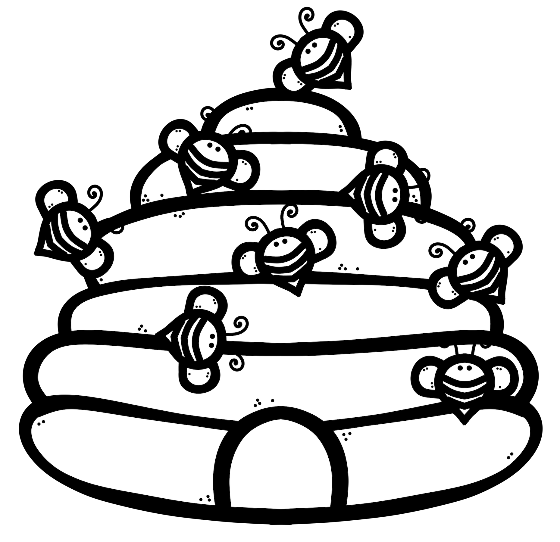 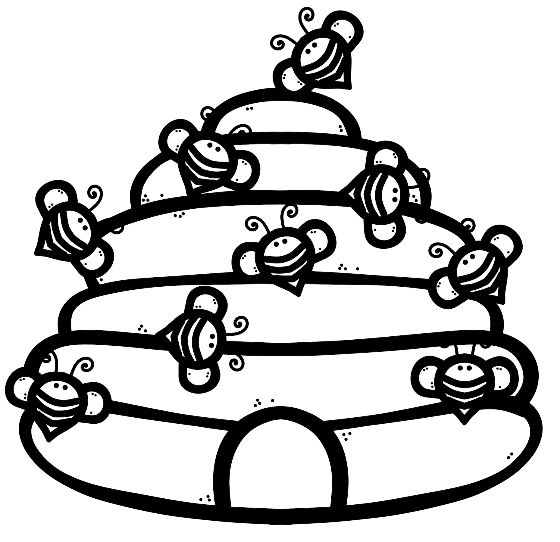 =
+
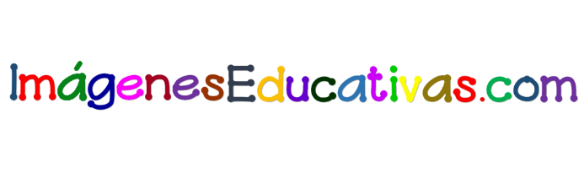 RESTAS
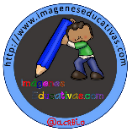 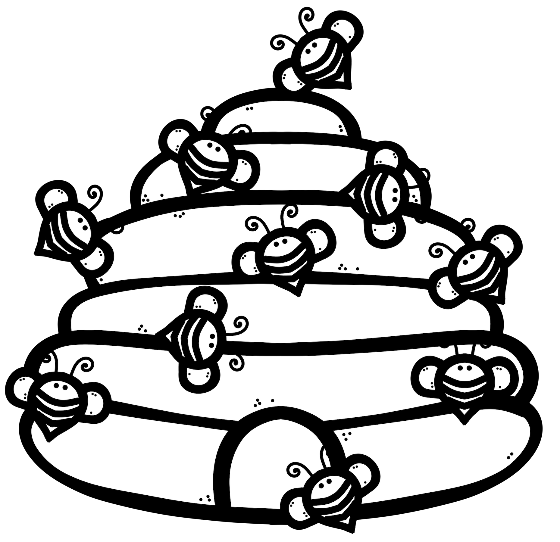 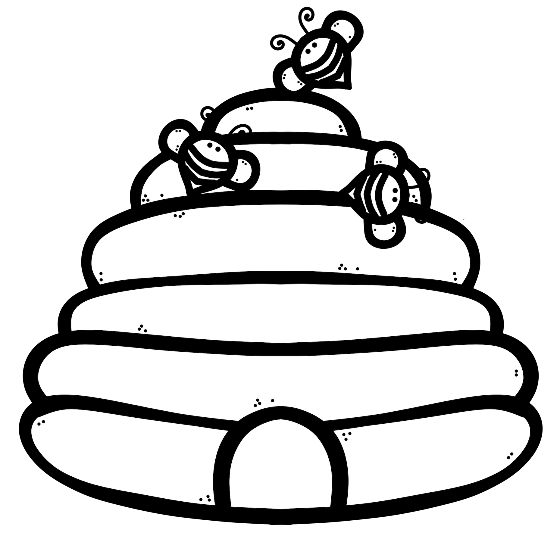 =
+
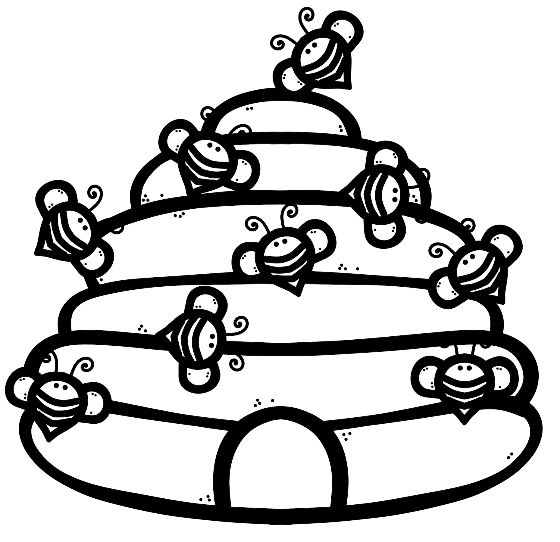 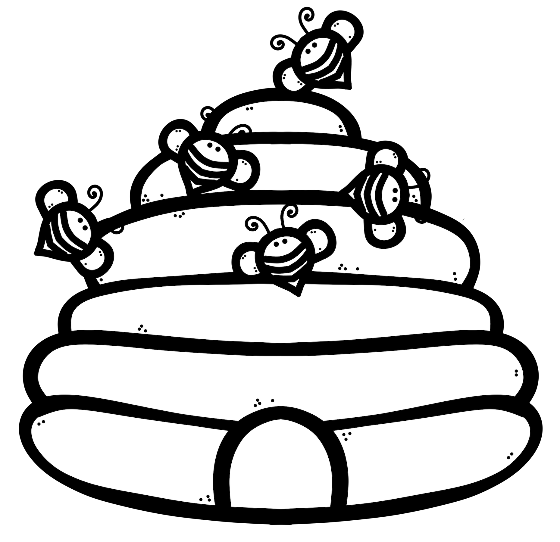 =
+
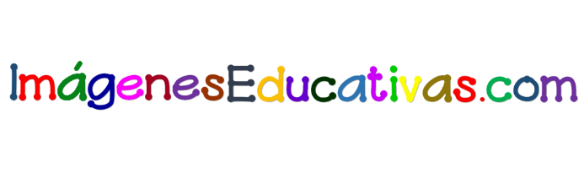 RESTAS
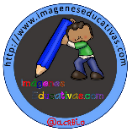 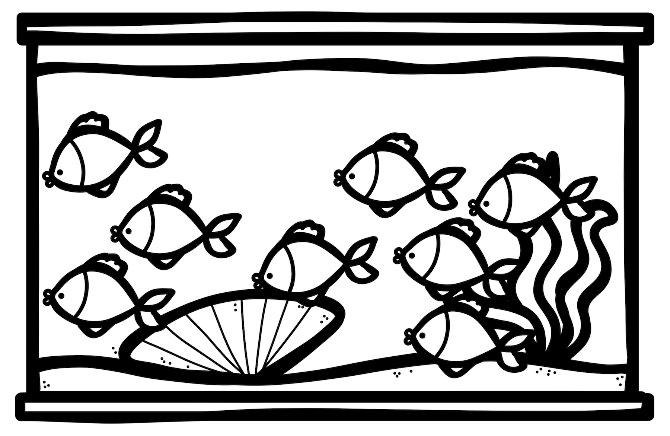 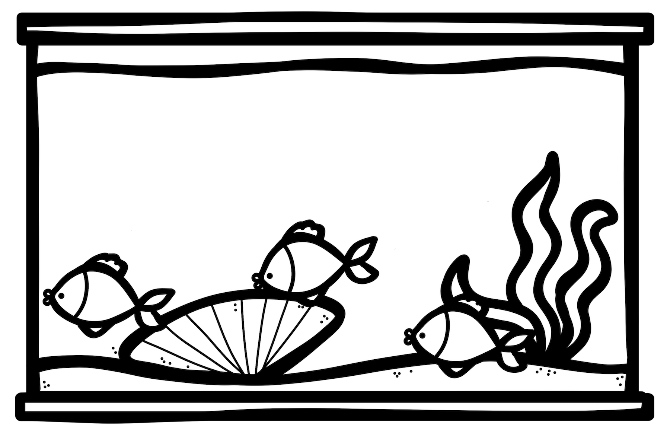 =
+
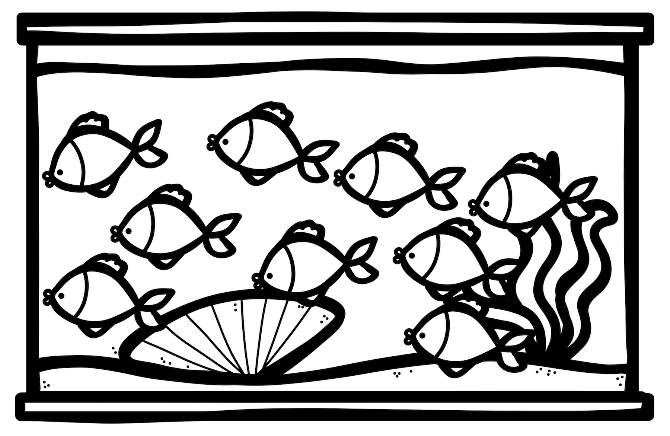 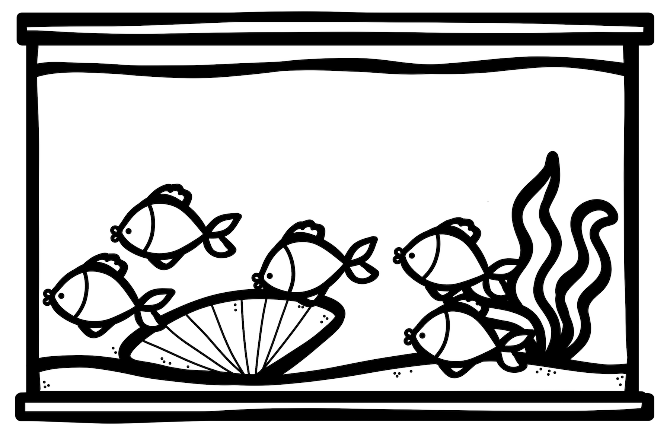 =
+
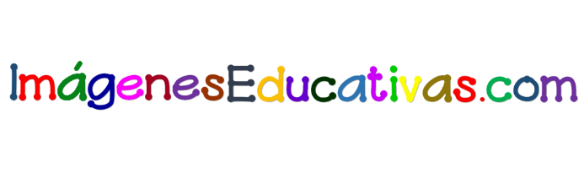 REPASA
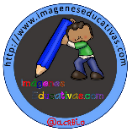 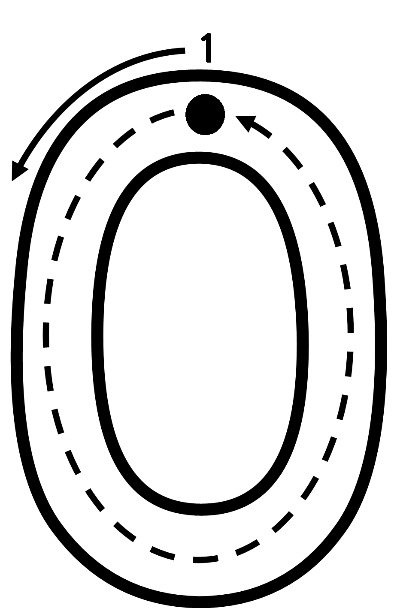 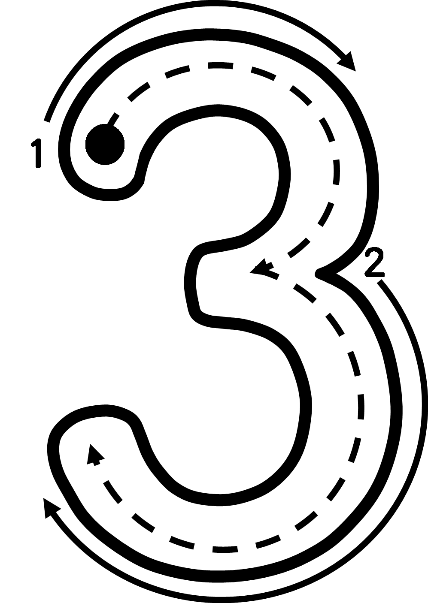 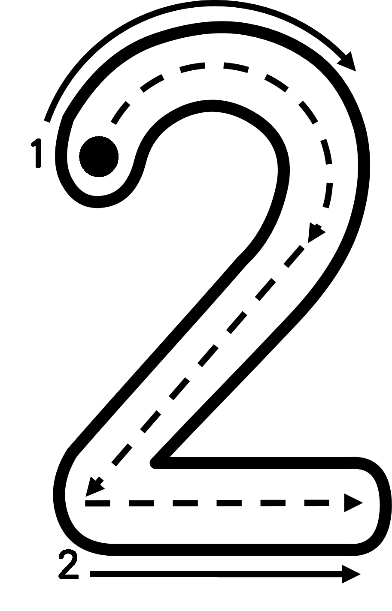 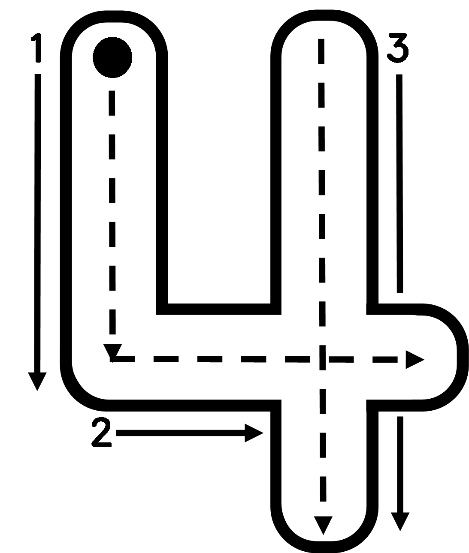 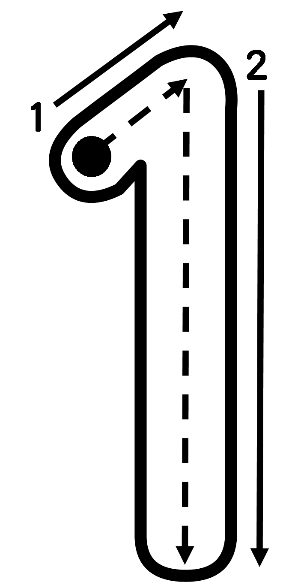 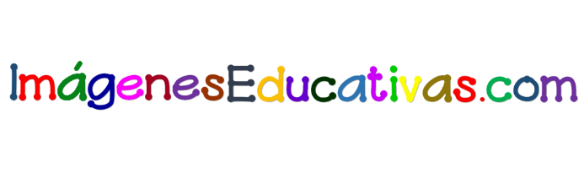 REPASA
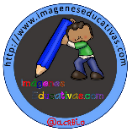 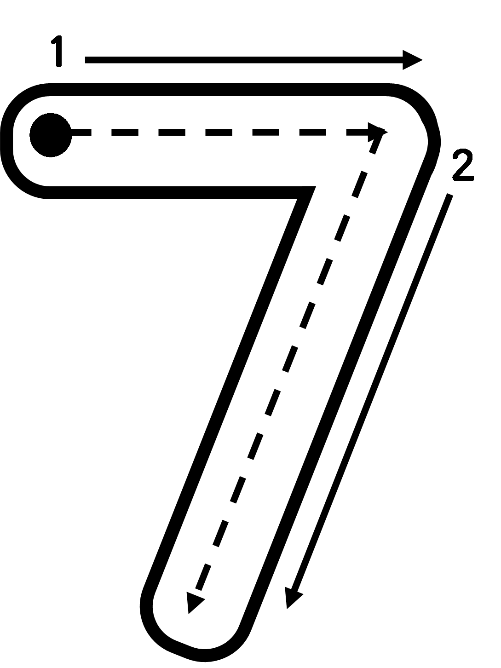 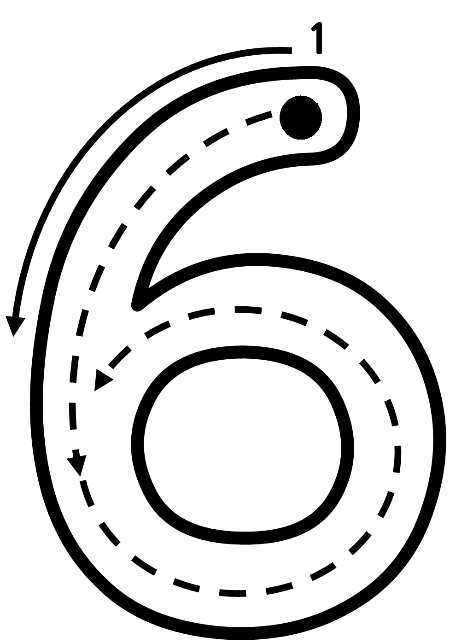 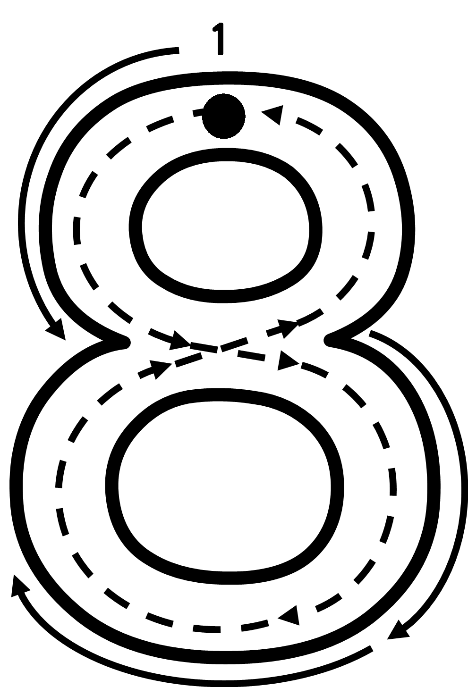 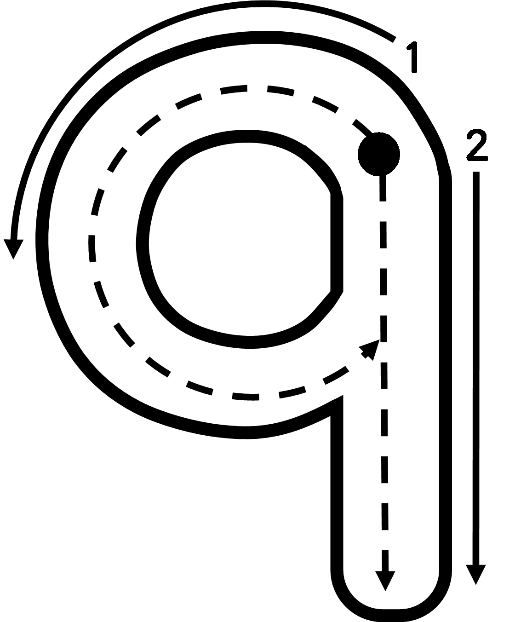 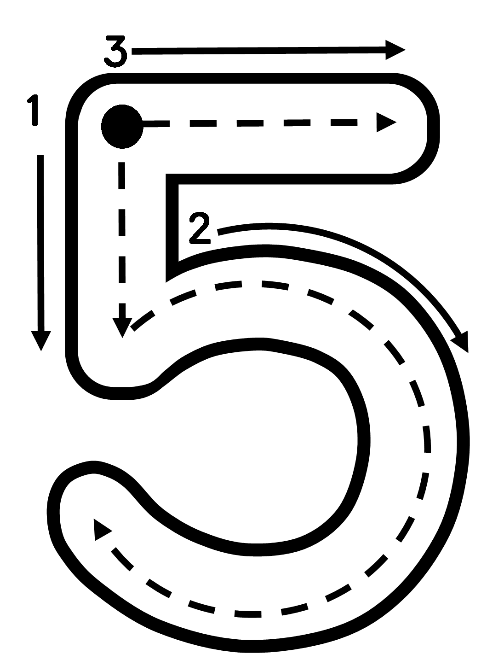 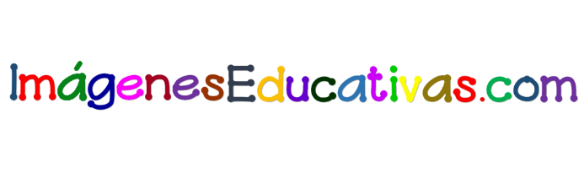